Colonialismo, imperialismo, razzismo
John Hobson, L’Imperialismo (1902)
Rudolf Hilferding, Il capitale finanziario (1910)
Vladimir Lenin, L’imperialismo, fase suprema del capitalismo (1917)
Differenti forme imperiali:
dominio economico informale
conquista militare e dominio territoriale diretto
America del Sud
Motivazioni dell’imperialismo:
dimensione strategica
dimensione politico-simbolica
Raccogli il fardello dell’uomo bianco (Kipling, 1899)Raccogli il fardello dell’Uomo Bianco-E ricevi la sua antica ricompensa:Il biasimo di coloro che fai progredire,L’odio di coloro su cui vigili–Il pianto delle moltitudini che indirizzi(Ah, lentamente!) verso la luce:"Perché ci ha strappato alla schiavitù,La nostra dolce notte Egiziana?"
Edward Said, Orientalismo (1978)
Edward Said, Cultura e imperialismo (1993)
Congo Belga
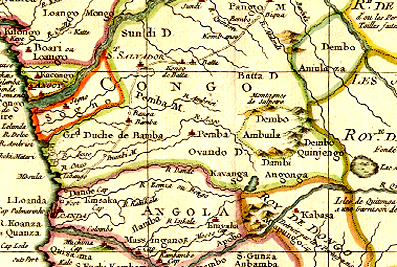 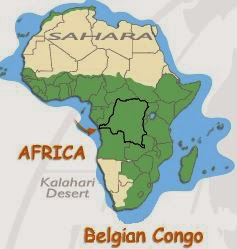 Leopoldo II
1876: Congresso geografico a Bruxelles
1884/1885: Conferenza di Berlino e nascita dello Stato libero del Congo 
1908: Leopoldo cede il possesso personale del Congo che diviene parte dello Stato belga
Rivalità coloniali

Britannici e russi in Afghanistan
- Francia e Regno Unito in Africa
Guerra anglo-boera
Cecil Rhodes – Rhodesia (1895)
1899-1902
Primi campi di concentramento nella storia
Unione Sudafricana (1910: dominion)
South Africa, 1901
Guerra ispano-americana
> Fine dell’impero spagnolo e sua sostituzione con il dominio statunitense
1898: indipendenza di Cuba
1903: secessione di Panama
Guerra cino-giapponese (1894-95) e russo giapponese (1904-5)
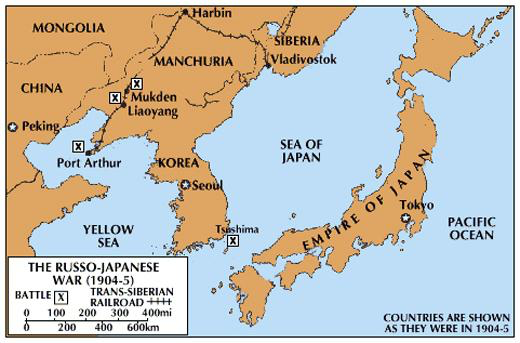 - Crisi marocchine, 1905 e 1911
Costanti rivalità intercoloniali, che si intrecciano con le fratture europee
Casi particolari: India e Cina
INDIA:
1876: Impero
1885: Congresso nazionale indiano
1906: Lega musulmana
CINA
1883/85: Indocina
1900: rivolta dei Boxer
Germania, Francia, Regno Unito, Russia, Austria-Ungheria, Italia, Stati Uniti e Giappone muovono guerra alla Cina
Sun Yat Sen e la nascita della Repubblica cinese (1911)
1912: nascita del Kuomintang (tre principi del popolo: identità nazionale, rappresentanza democratica, benessere materiale del popolo)
Yuan Shikai reprime la repubblica, tratta con Sun Yat Sen e lo sostituisce alla guida della Repubblica
1916: alla morte di Yuan Shikai la Repubblica va in frantumi. Regno dei ‘signori della guerra’